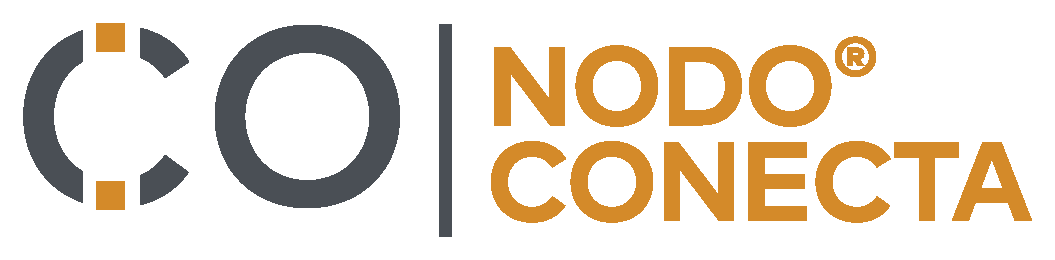 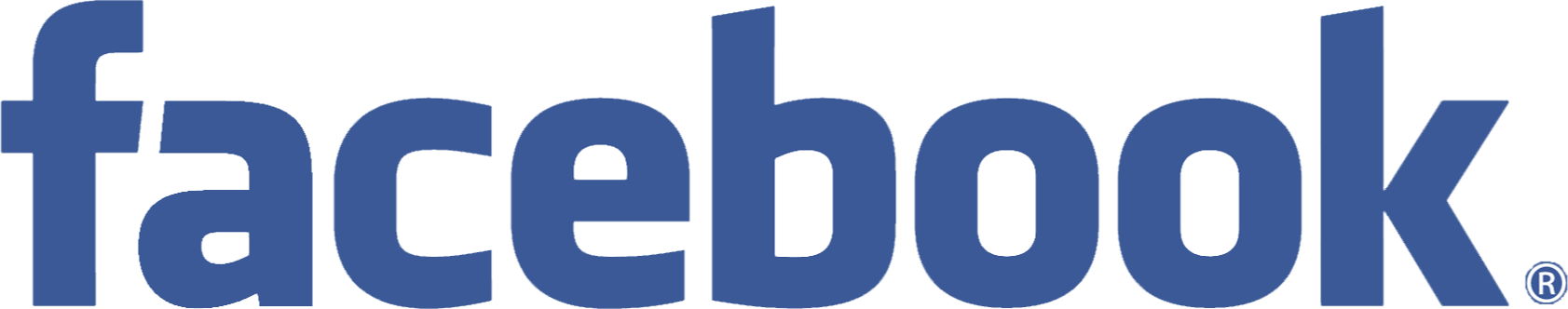 How changing Facebook’s algorithm could 
affect Brands
2018 started with the announcement of changes on the Facebook algorithm which determines the order in which publications are presented.
These variations are highly relevant because they modify in a notable manner the ways in which  brands interact with users.
STEP BY STEP
What is the algorithm?
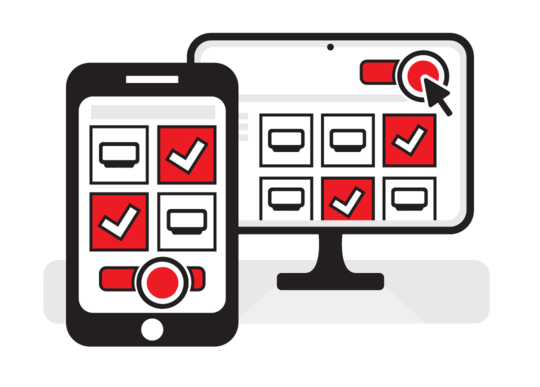 The Facebook algorithm is a resource used mainly to determine what is positioned in first place on the main page screen feed,  in accordance to the preferences and activities of each profile.
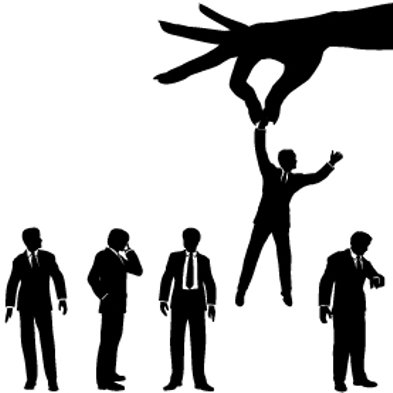 Besides trying to improve the interaction between users, this dynamic is also used to determine the distribution of the publications of brands, allowing companies to increase their exposure in this network.
MEANING THAT…
Facebook takes into account the times someone comments, reacts, shares or clicks on the publications, to be able to  select the type of content that attracts each user, presenting it in  first place when one enters the network, with the objective of maintaining the attraction towards the platform.
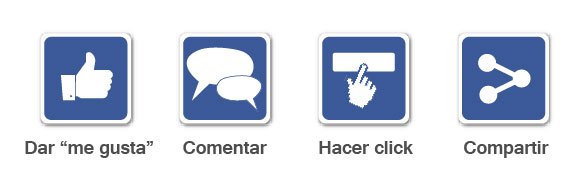 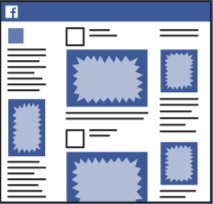 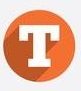 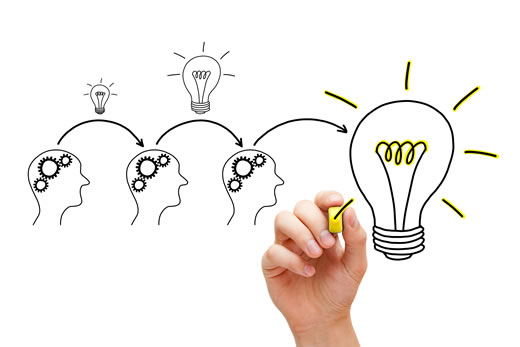 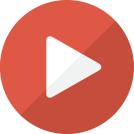 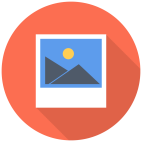 Brands, taking advantage of the knowledge provided by these indicators create content that adjusts to the users’ preferences, to be able to increase their reach and brand recognition.
A CHANGE IN RULES
Up to now,  many brands based their strategies in achieving the users’ attraction, promoting interaction with the content and obtaining a click on the  “like” button, thus ensuring the user would continue to see their publications.
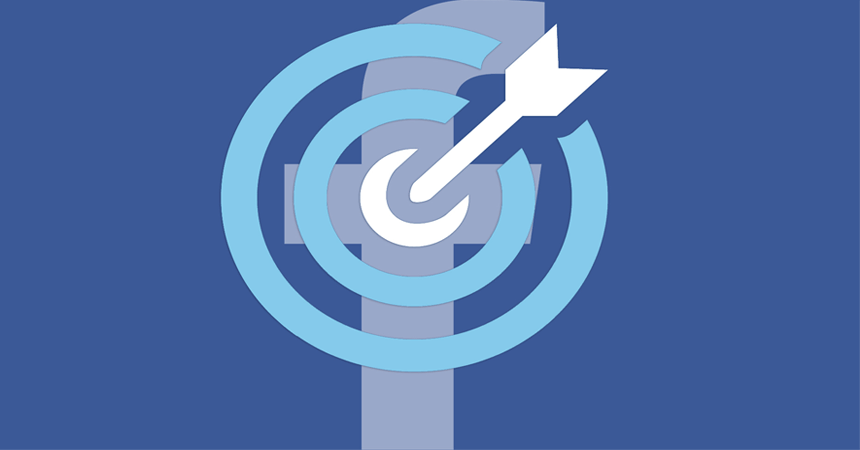 However, the recent announcement from the owner of this social network about the changes in the  algorithm, are causing commotion and uncertainty because clear preferences towards personal interactions are being shown, leaving brand participation to one side.
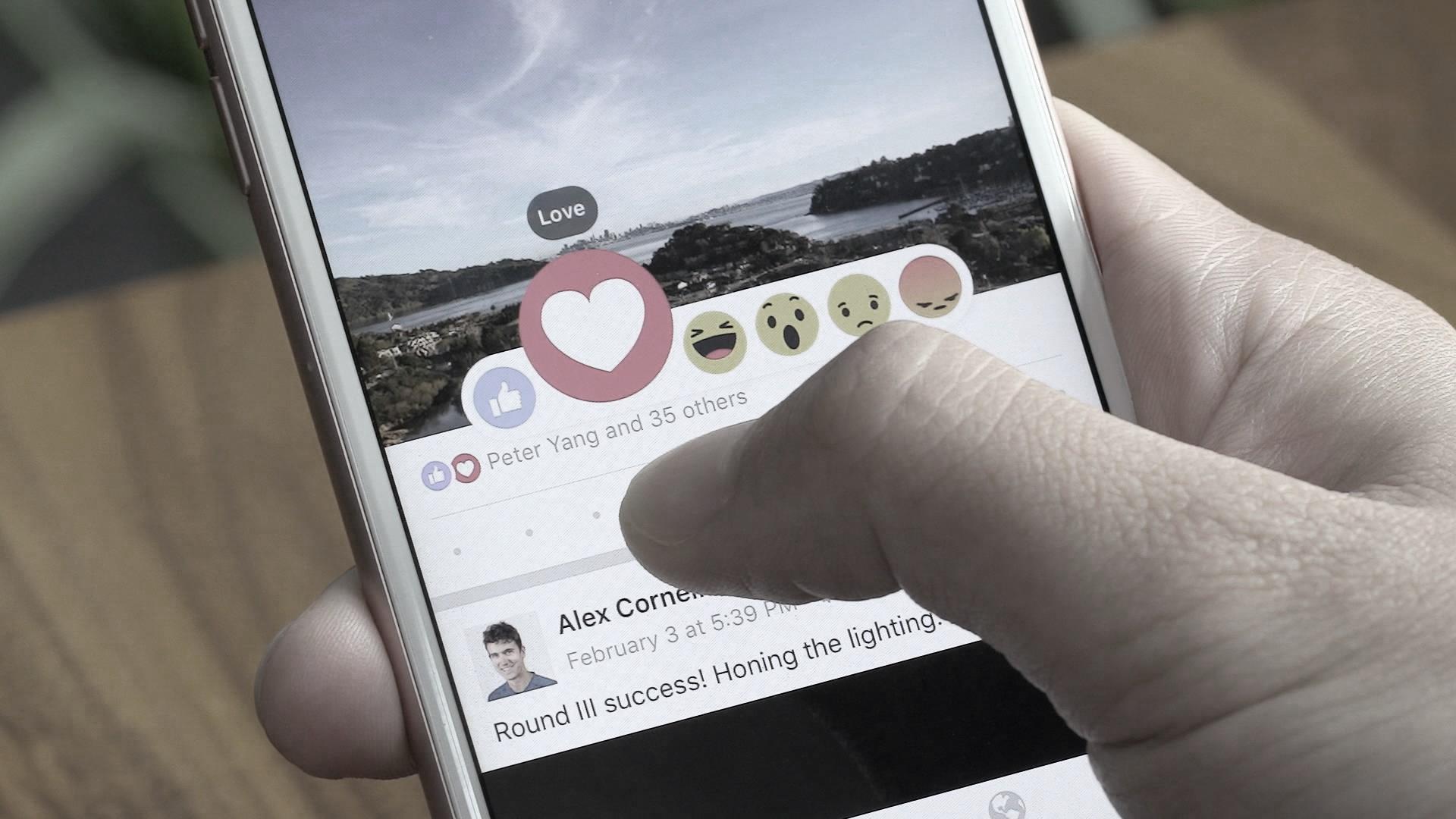 Mack Zuckerberg has stated that his intention with these changes is to make «the time that people spend on Facebook more valuable»
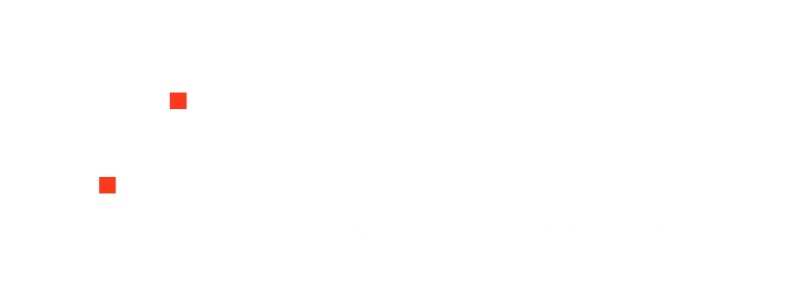 WHAT ARE THESE CHANGES?
Promote contents such as videos 
(because its objective is to compete with YouTube)

And direct broadcasting (competing with Periscope)
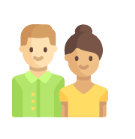 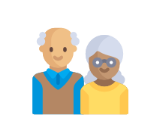 Priority will be given to friends and family’s  content
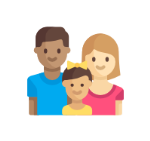 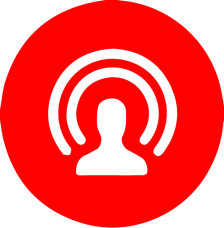 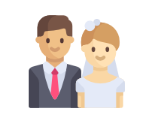 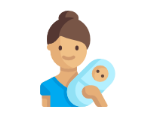 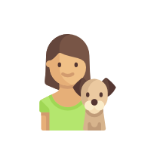 The back and forth  debate in the  comments will have more weight on the action of sharing and reactions.
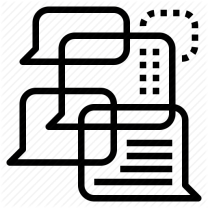 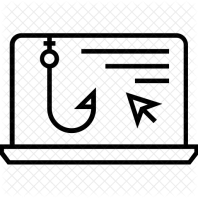 Categorically prohibits clickbaiting*
In other words, quality and familiarity before quantity and being global.
Clickbaiting* links that seek to attract a visitor to click on them to generate visits
WHY?
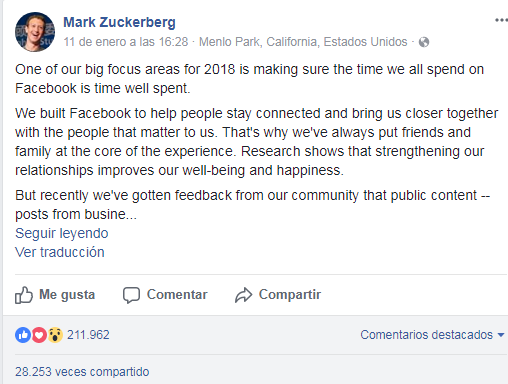 In the communication about these changes, it was  emphasized that the main objective is to reinforce the original feeling of community of the network, being aware of the parallel repercussions this will have on their advertising income.
«If we do the right thing I believe that will be good for our community and – in the long term – for our business too.».
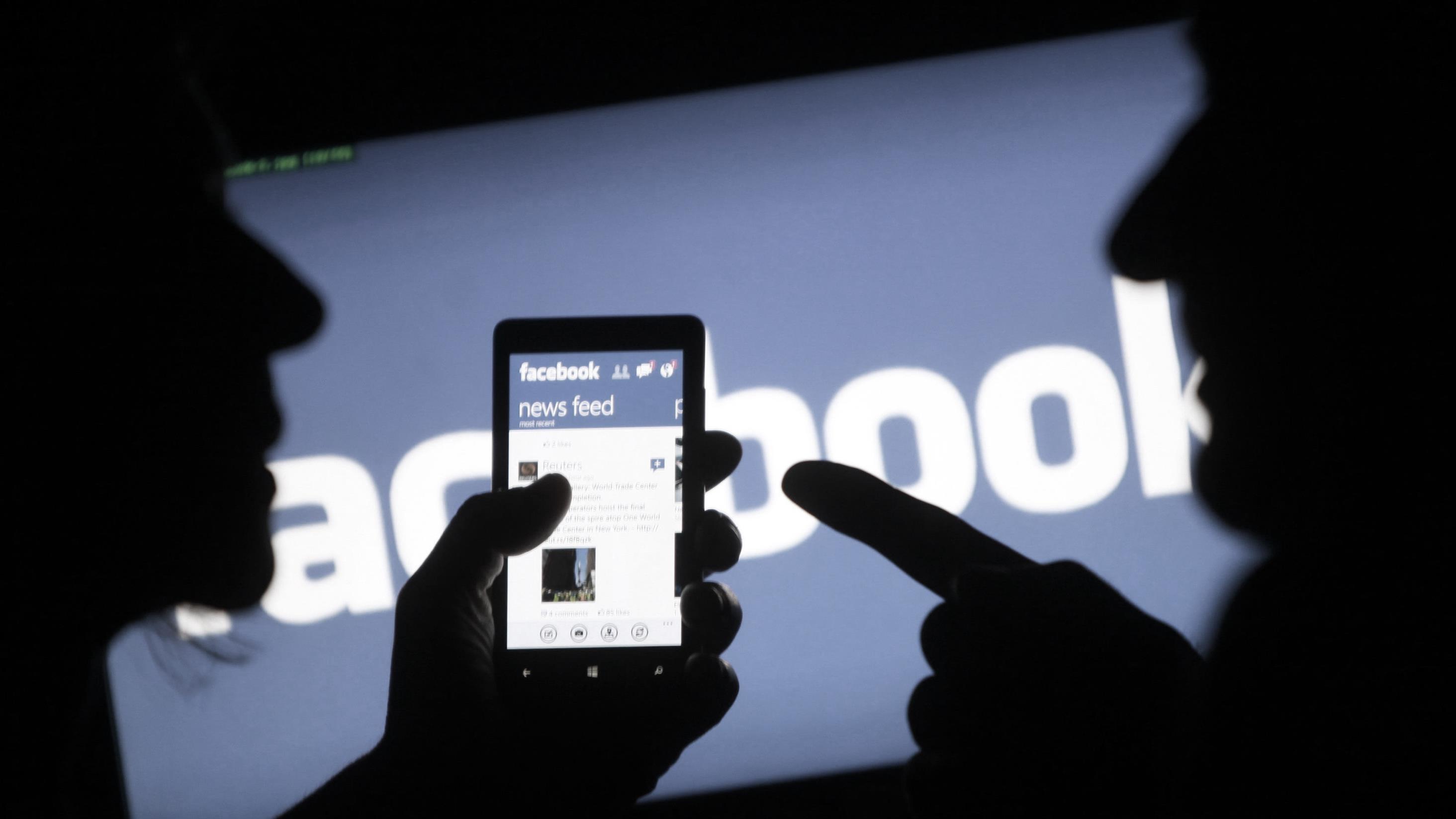 By changing the manner in which the algorithm works, the way the brands design their communication strategies should also be re-thought, with the objective of maintaining their level of visualization in the platform and continue to capitalize on their publications
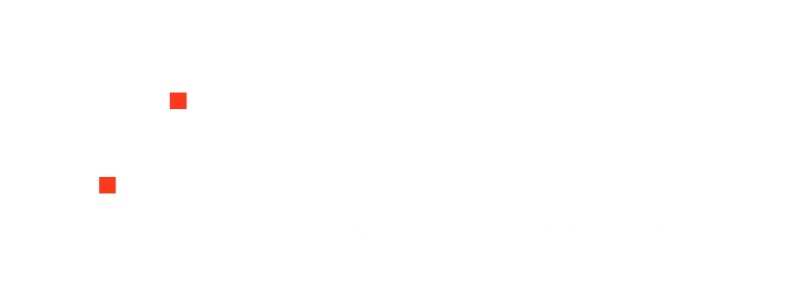 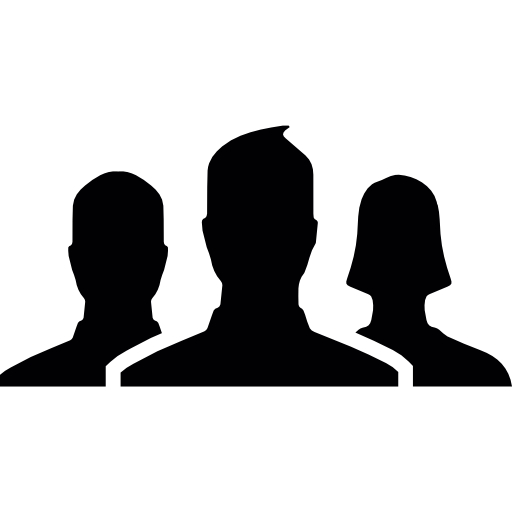 HOW AND WHO DOES IT IMPACT?
For the users, this classification model may not be noticeable, due to two main  reasons:
The classification responds to the preferences those same users show, which makes it highly probable that their opening page will continue to show contents that interest them.

The page already had options to prioritize certain profiles, so those who had already adjusted them actually helped the algorithm to be more specific.
Users
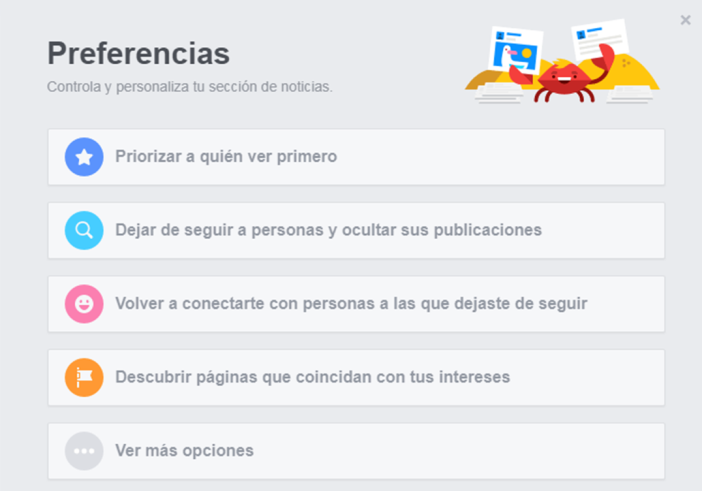 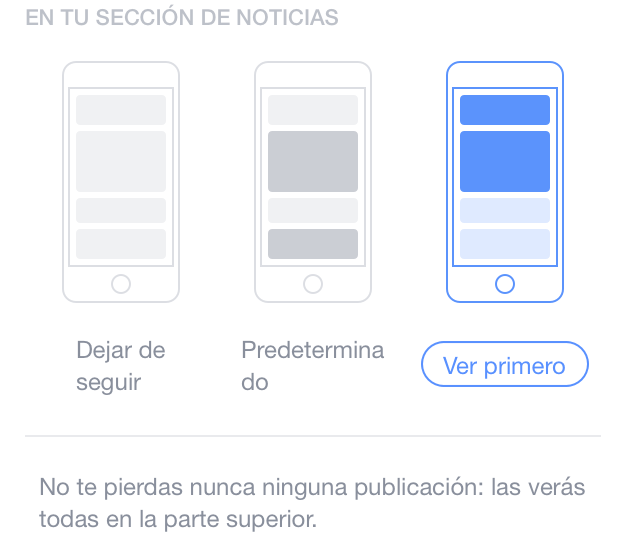 HOW AND WHO DOES IT IMPACT?
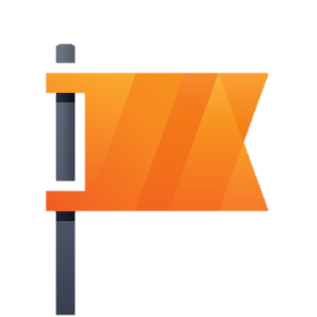 It’s different for the fanpages, because they are the ones that are mainly affected with these modifications by being categorically exposed to driving and promoting this feeling of community and participation among users.
Fanpages
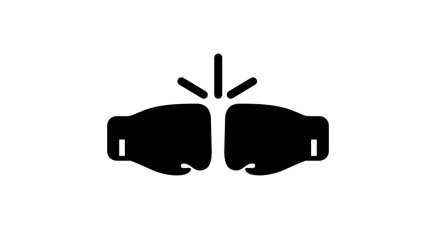 Competition. Main competition will be the content generated by friends and family.
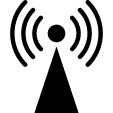 Organic reach (not paid). This metric may diminish, due to the position within the platform.
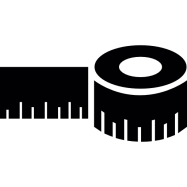 Background metrics. Followers, likes or shares will not be the main focus for the performance evaluation.
Required changes. Brands will be imposed upon to completely reconsider their communication strategies.
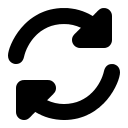 SIDE EFFECTS
00:00
Added to these possibilities, other effects have been noticed, that were probably not contemplated  by the promoters of this new model  :
In  Guatemala, one of the selected countries to carry out trials, news reporters informed that the amount of readers decreased by half after the change, which at a global level could have a great impact on the traffic of large headlines and even organizations such as NGO’s.
In Bolivia, it is currently more difficult to read news that don’t come from official media loyal to the government; independent media have moved away and users decide what to share, meaning an increase in old or fake contents.
Finally, in Slovakia, where parliament is under the control of an extreme right wing minority, the new algorithm has caused a  30% decrease in the traffic to communication media as well as an increase in fake news.
So far, Facebook has not revealed what their actions will be to control these situations.
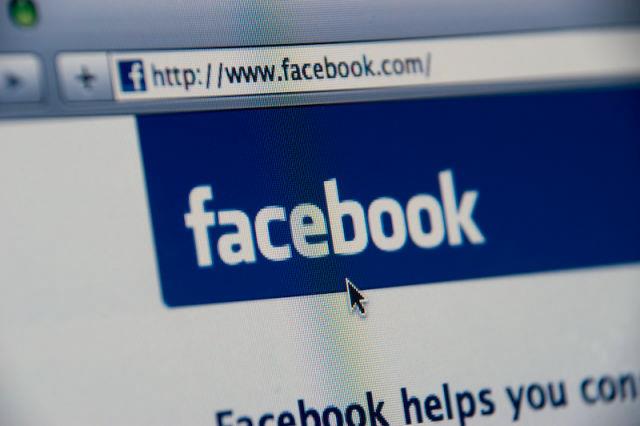 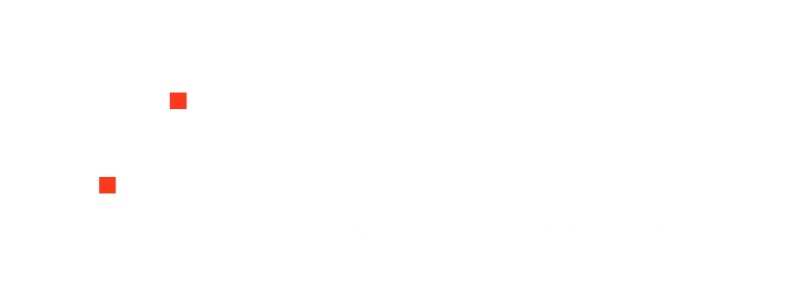 Faced with these changes, brands must prepare and look to perfect new  content strategies, always supported by the research and analysis of their users habits, preferences and needs.
WHAT CAN BE DONE?
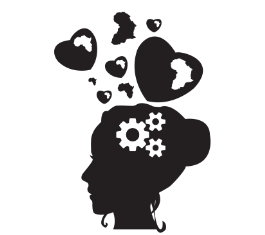 Even though this model is still not working in its entirety, it is important that companies seriously take into consideration the  need to reformulate objectives, strategies and priorities within this platform, based on generating a  genuine engagement, that moves people to share their experiences.
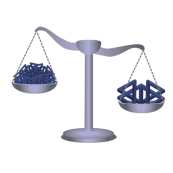 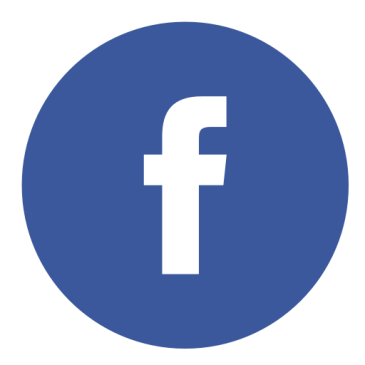 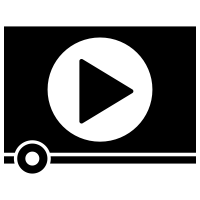 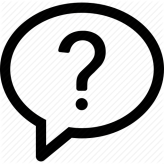 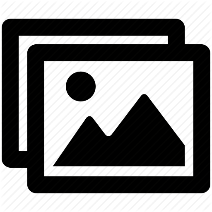 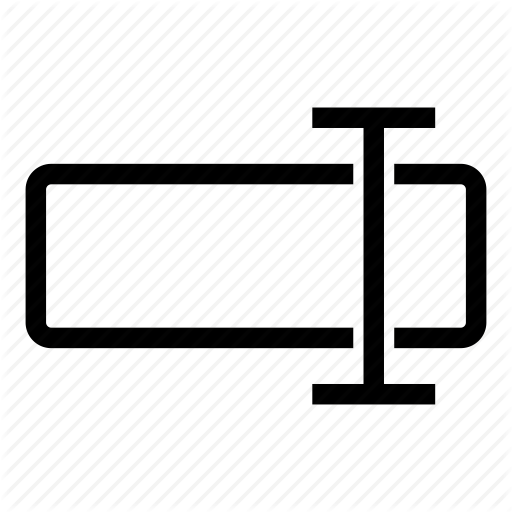 SOME TIPS
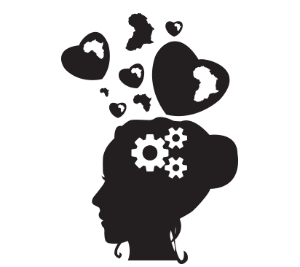 Know your audience
The best way to create interesting content is of course, knowing your audience’s interests.
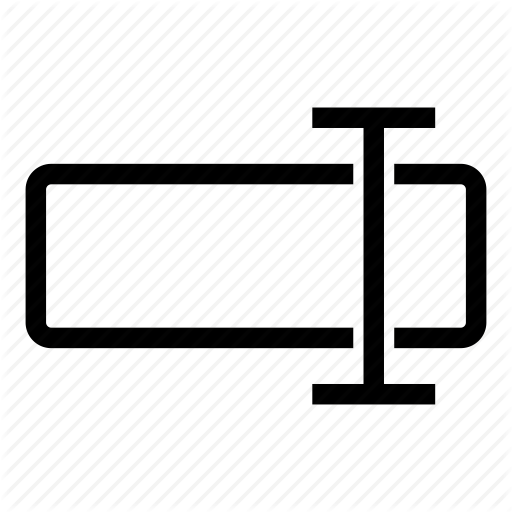 Select the right headline
Due to the prevalence of sites with clickbaiting, users have doubts about entering a page if the headline doesn’t grab 100% of their attention
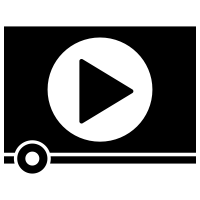 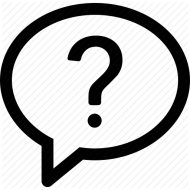 Live videos
Due to the competition that Facebook has with other platforms, the use of  videos will improve a brand’s position on the main page.
Ask questions
This model looks to provoke interaction not only within the page, but among users, meaning that understanding the response reasons could be a good path to achieve it.
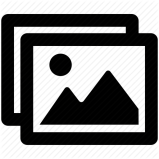 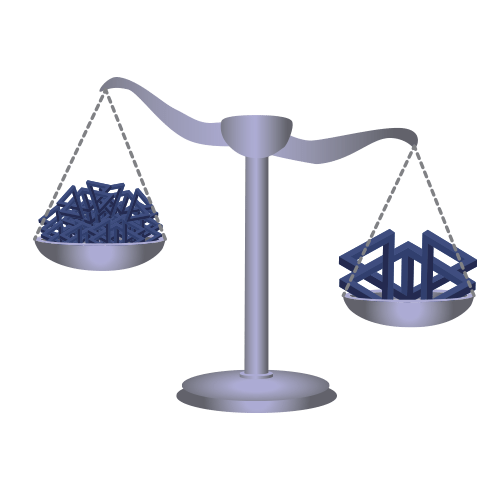 Quality over quantity
The average of 4 posts a day is now in the past. Only one single post is required, but it should be designed adequately  to maintain the interest of users.
Other resources
Not just videos, but also other resources such as GIFS and images containing text could help to call to attention.